Podpůrná opatření u žáků se sociálním znevýhodněním
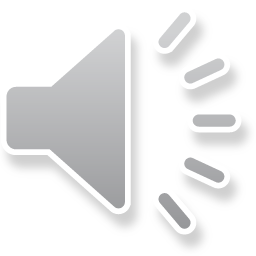 Náhradní  výuka za přednášku 24/03/2020 – Část B
PhDr. Zbyněk Němec, Ph.D.
Jsou děti/žáci se sociálním znevýhodněním součástí systému podpůrných opatření?
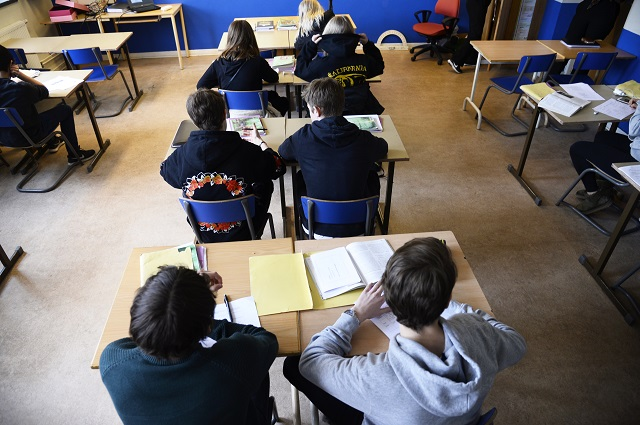 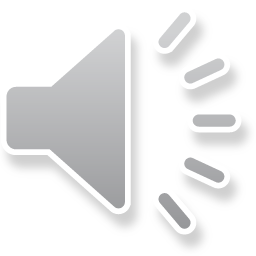 Zdroj: https://www.thelocal.se/20180822/sweden-in-focus-education-inequality-schools (online, cit. 2020-03-24)
Podpůrná opatření u žáků se sociálním znevýhodněním
Vyhláška č. 27/2016 Sb. o vzdělávání žáků se speciálními vzdělávacími potřebami a žáků nadaných
Terminologie: „žák s potřebou podpory ve vzdělávání s důvodu odlišných kulturních a životních podmínek“
Podpůrná opatření: 1-3 stupeň podpory 
Na 1. stupni jde o základní jednoduché formy podpory zajišťované učitelem (úprava metod výuky, organizace výuky…) + podle potřeby plán pedagogické podpory.  
Na 2. a 3 stupni PO je nutné doporučení ŠPZ a informovaný souhlas zákonného zástupce.
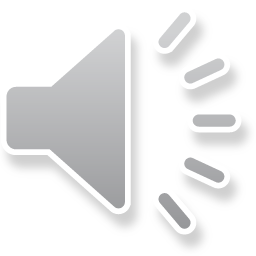 2. Stupeň Podpůrných opatření
2. stupeň:
IVP, 
úprava hodnocení, 
úprava obsahu vzdělávání – navýšení hodin ČJ (max. 120 hod.), 
pedagogická intervence (1 hod./t.), 
předmět sppg péče (1 hod./t.), 
pomůcky
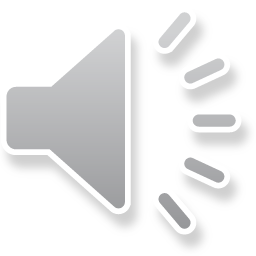 3. Stupeň Podpůrných opatření
3. stupeň:
úprava obsahu vzdělávání – navýšení hodin ČJ (max. 200 hod.), 
pedagogická intervence (2 hod./t.), 
předmět sppg péče (2 hod./t.), 
asistent pedagoga (úvazek 0,25 – 0,75), 
další pedagogický pracovník (úvazek 0,5), 
školní psycholog nebo speciální pedagog (úvazek 0,5), 
pomůcky
     
§17 vyhl.: v 1 třídě může být max. 5 žáků s podpůrnými opatřeními 2. – 5 stupně – výjimku většího počtu mohou mít třídy kvůli spádovosti
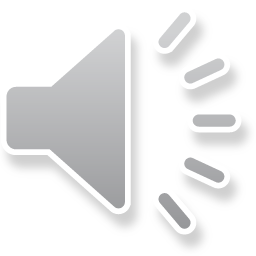 Míra podpory
2016/2017: 4.891 žáků
2017/2018: 5.659 žáků

více než 80% žáků s potřebou podpory ve vzdělávání z ne-zdravotních příčin nedosahuje na potřebná podpůrná opatření !!
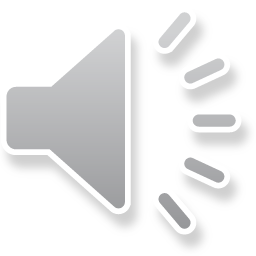 zdroje
vyhláška č. 27/2016 Sb. o vzdělávání žáků se speciálními vzdělávacími potřebami a žáků nadaných – viz. https://www.zakonyprolidi.cz/cs/2016-27  
MŠMT: Ministerstvo školství, mládeže a tělovýchovy České republiky (2019). Statistické ročenky školství – Výkonové ukazatele. [online, cit. 2019-04-30]. Dostupné z: http://toiler.uiv.cz/rocenka/rocenka.asp